Муниципальное бюджетное общеобразовательное учреждение«Средняя общеобразовательная школа №1»(МБОУ СОШ №1)Презентация к классному часу во 2 классетема «Моя Россия»
Составитель: Копцева Татьяна Валерьевна
Учитель начальных классов
МБОУ СОШ №1

г.Черногорск, 2020
- Сегодня мы собрались, чтоб  поговорить о нашей Родине. Каково значение Родины для человека? - Верно, это страна, где живём, дом, где родился, место, где жили предки?  И всё это мы называем Родина… - А как вы представляете свою Родину? - За что вы её любите?
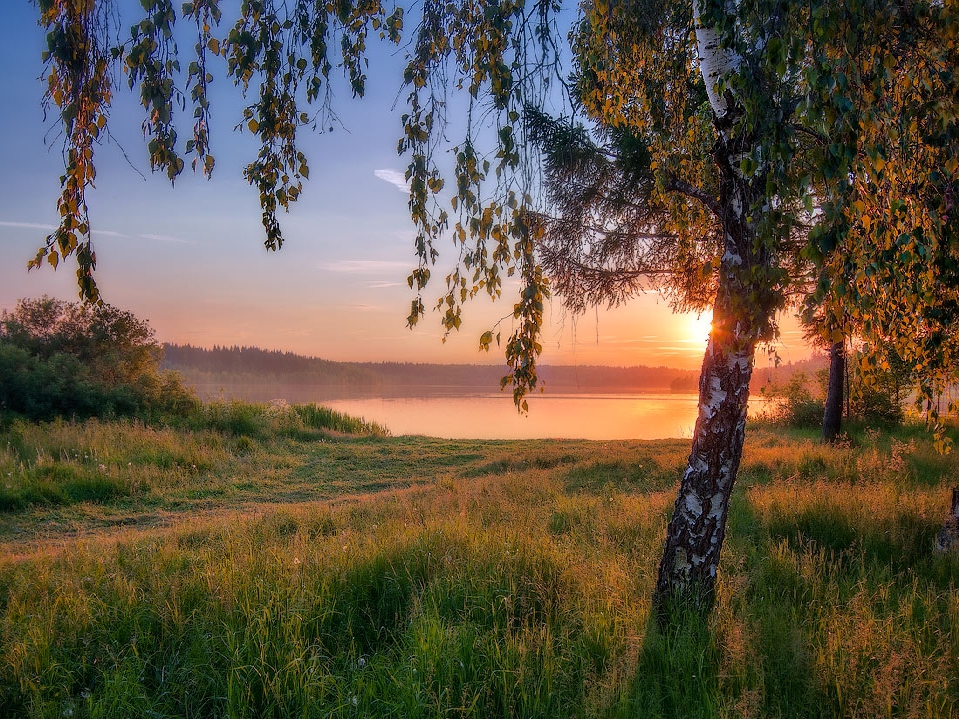 - Скажите полное название нашей Родины.
- Красивая, богатая страна. - От самого центра Азии и заснеженных вершин Кавказа  до холодных побережий Северного Ледовитого океана, от Берегов Балтийского моря до Тихого океана раскинулась наша Родина. - Россия – самое большое по площади государство.
- Её территория омывается водами 13 морей, которые принадлежат к бассейнам трёх океанов.
Блиц-опрос   «Что ты знаешь о России»?
1. Самый главный город каждой страны? 
2. Общее название всякого населения страны? 
3. Человек, любящий свою родину? 
4. Какие символы государства вы знаете? 
5. Сколько цветов у российского флага, какие? 
6. Житель нашего государства, который имеет права и выполняет обязанности? 
7. Самый главный человек страны, получивший от народа право на власть? 
8. Закончи пословицу: «Человек без Родины, что соловей без …»
Электронные ресурсы (Интернет – ссылки):1. Википедия- свободная энциклопедия http://ru.wikipedia.org/wiki/Оформление ссылки на изображения:1.Природа России-https://pixabay.com/ru/images/search/береза/?pagi=22.Карта России -https://abali.ru/vektornaya-karta-rossii-s-krymom/3.Картинка «Россия –моя Родина»-https://multiurok.ru/index.php/files/rossiia-rodina-moia-53.html4.Карта России с морями и океанами-https://infourok.ru/prizentaciya-po-geografii-na-temu-morya-rossii-klass-3541990.html